Природа и друштво 
Трећи разред
Изглед мјеста и околине
Да се подсјетимо:

Облици рељефа ближе околине

Рељеф је изглед земљишта у облику равнина, узвишења и удубљења.

Равно земљиште зовемо равница.

Удубљења чине: ријечне долине и клисуре.

Узвишења чине: брда и планине.

Свака планина и брдо имају своје подножје, врх и стране.
врх                                                                                         планина																   																	  брдоподножјеравницаријечнадолина
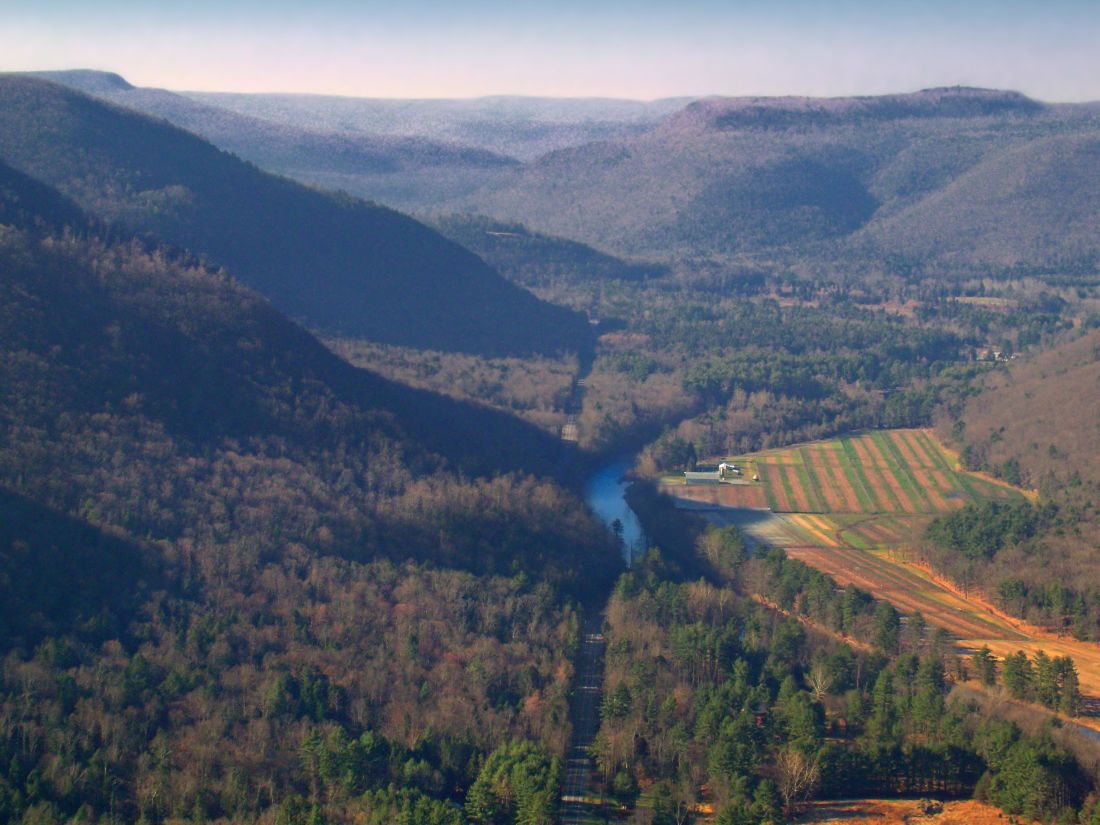 Воде у мјесту и околиниСваки поток и ријека имају извор, десну и лијеву обалу и ријечно корито. Потоци и ријеке су текуће воде. Мочваре, језера, баре и мора су стајаће воде.Воде у ријекама, потоцима, језерима и морима треба да чувамо од загађења!
Ушће је мјесто гдје се ријека или поток улијева у другу ријеку.  Ушће двије ријеке.                     Ушће два потока.
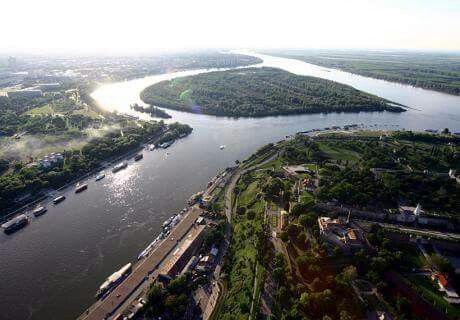 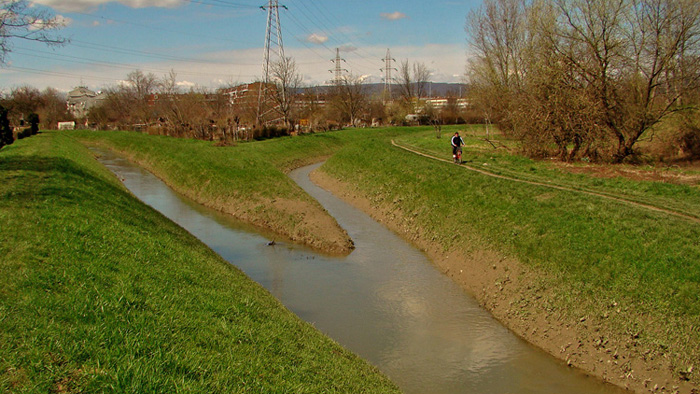 Насеља
Људи су одувијек градили насеља. 

Најчешће су их градили поред ријека и путева.

Мања насеља су села а већа градови.

Људи се у селима баве земљорадњом и сточарством.

Градови су мјеста у којима живи много људи. То су насеља са много стамбених зграда, улица, раскрсница, паркова итд.
Велики градови могу да имају више општина.Општине се дијеле на насеља и села.               	    Град Бања Лука                         Општина Прњавор
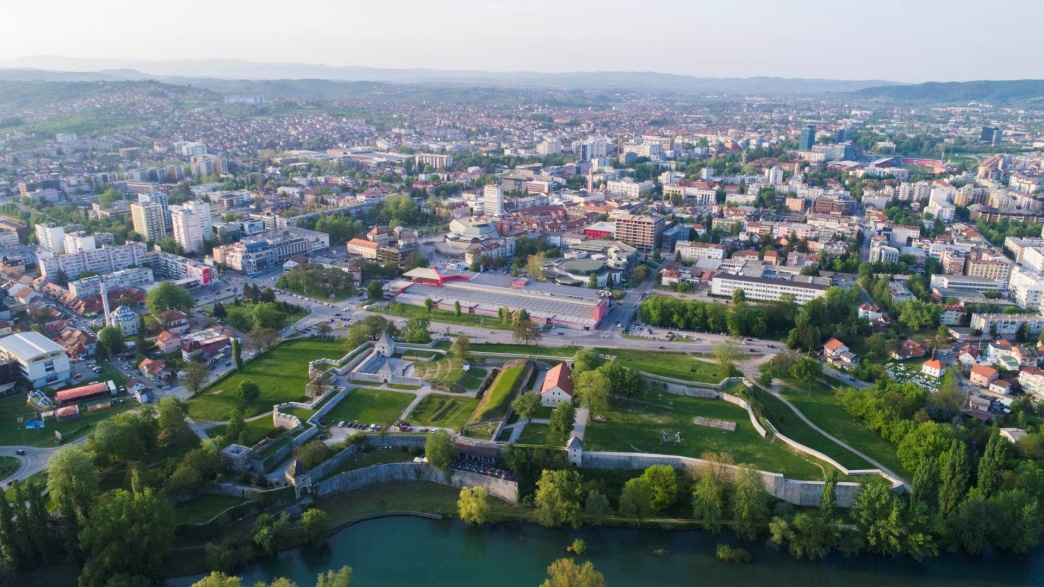 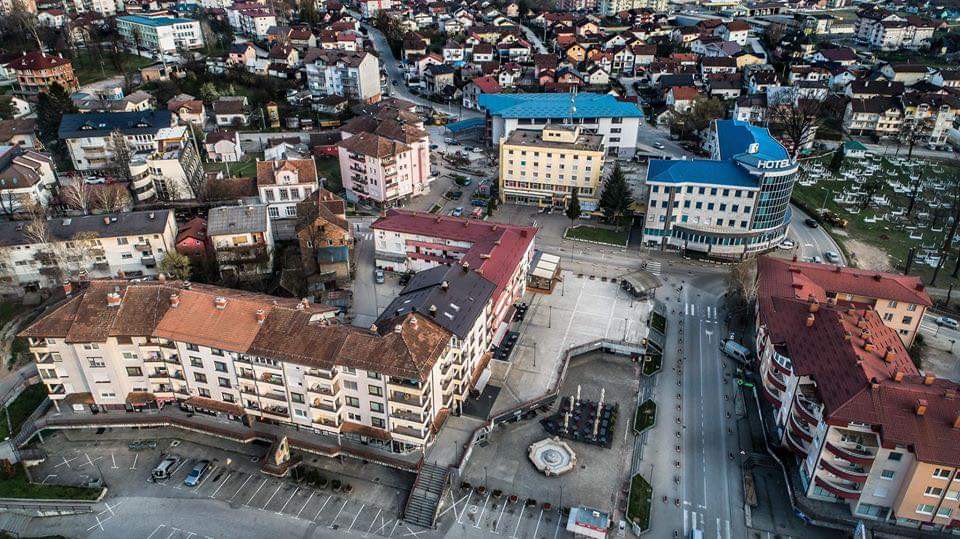 врх
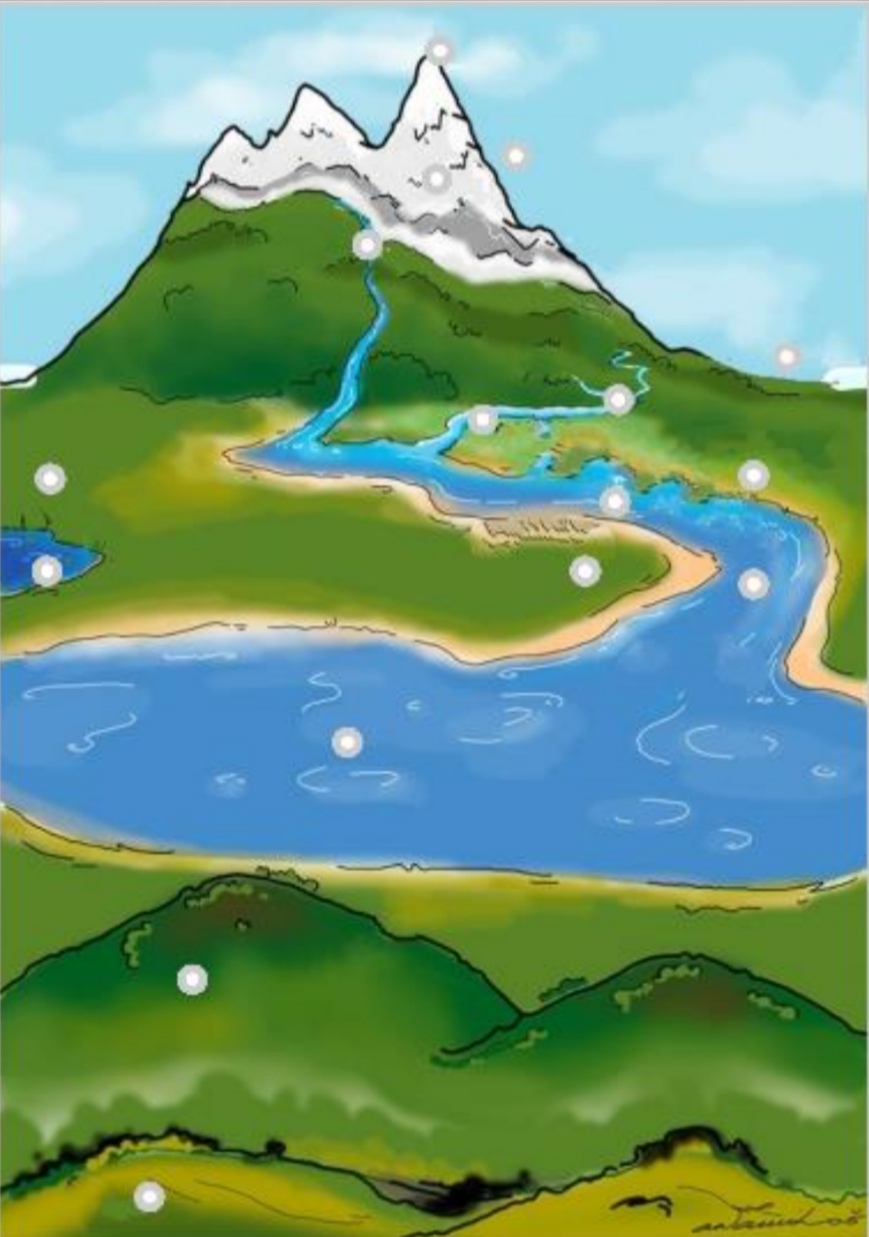 планина
Уочи на слици:  
- планину (њен врх, подножје и страну); 
- брдо;
- равницу;
- ријеку (њен извор, лијеву и десну обалу)
- језеро.
страна
извор
подножје
лијева обала
ријека
равница
десна обала
језеро
брдо